Guida di installazione del modem Alice Wi-Fi
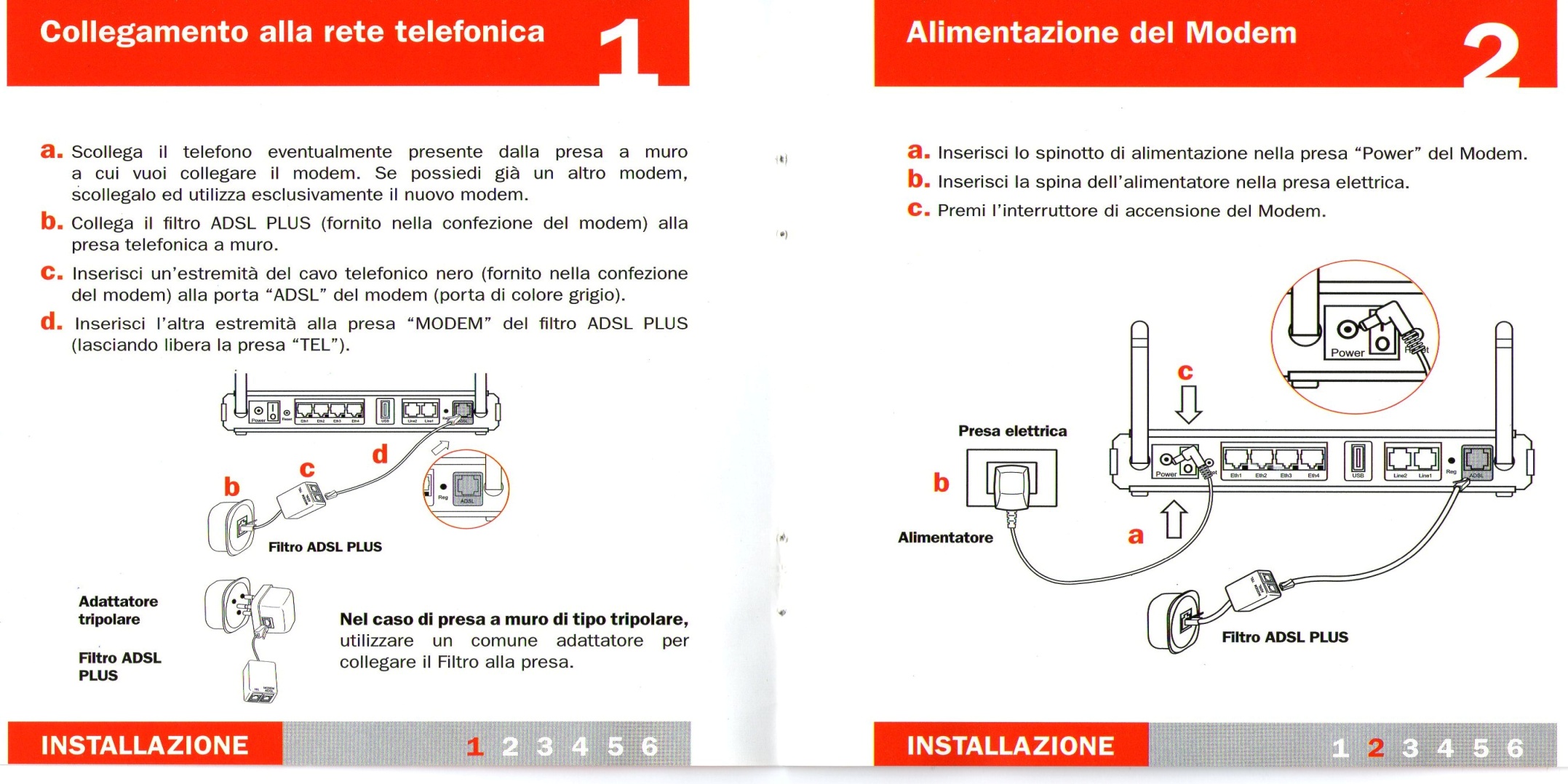 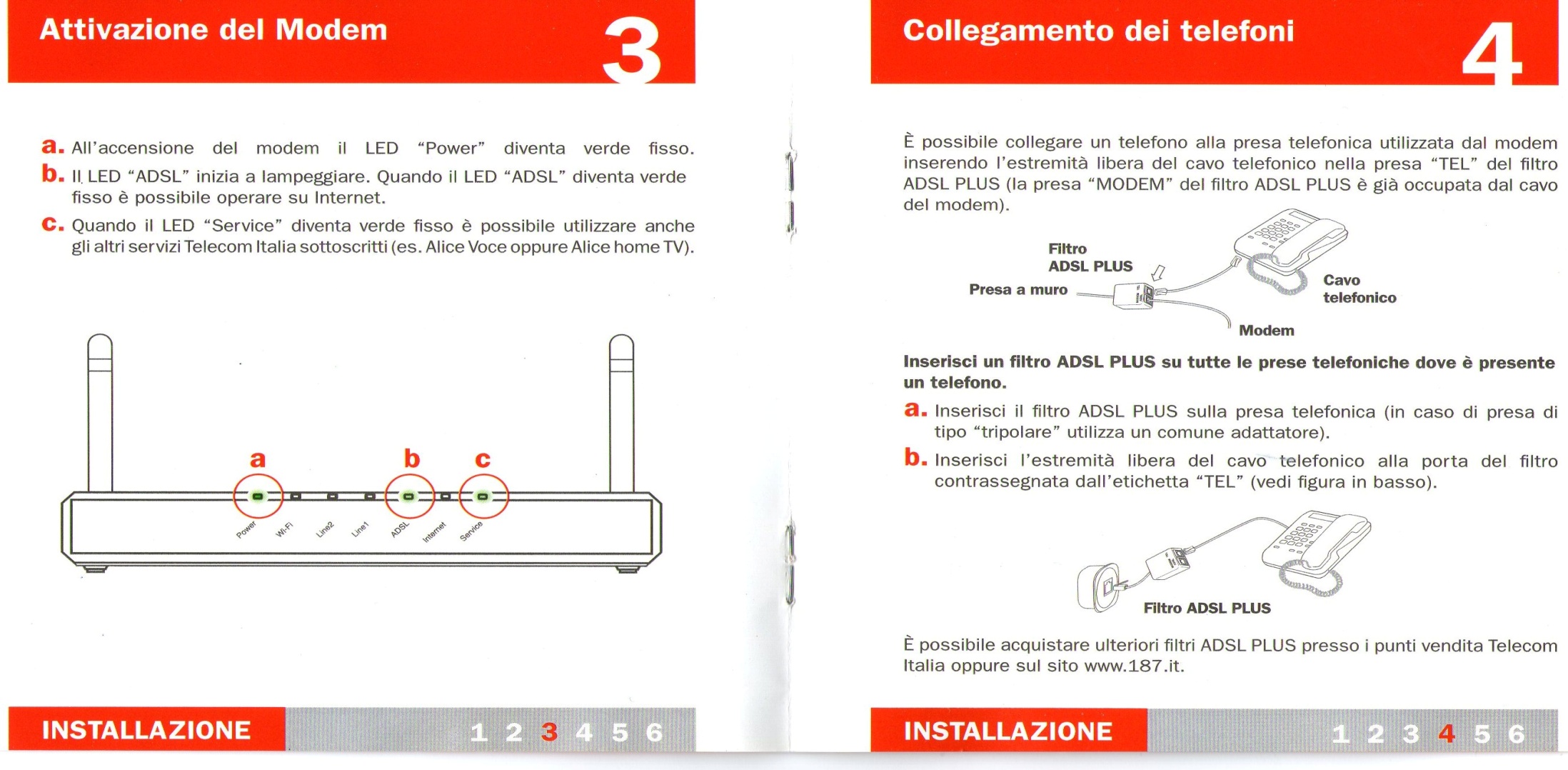 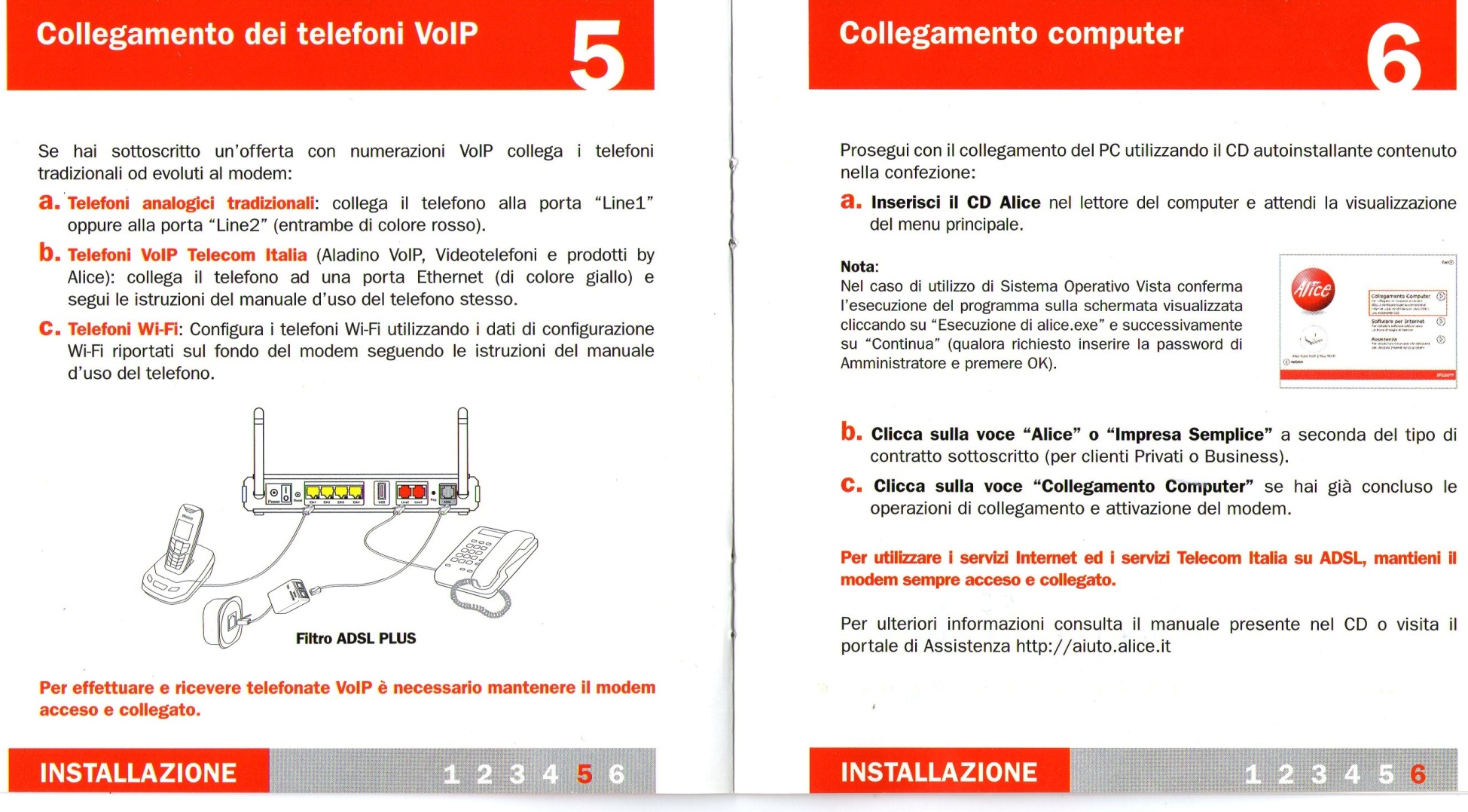